Chapter 21
Comparing Two Proportions
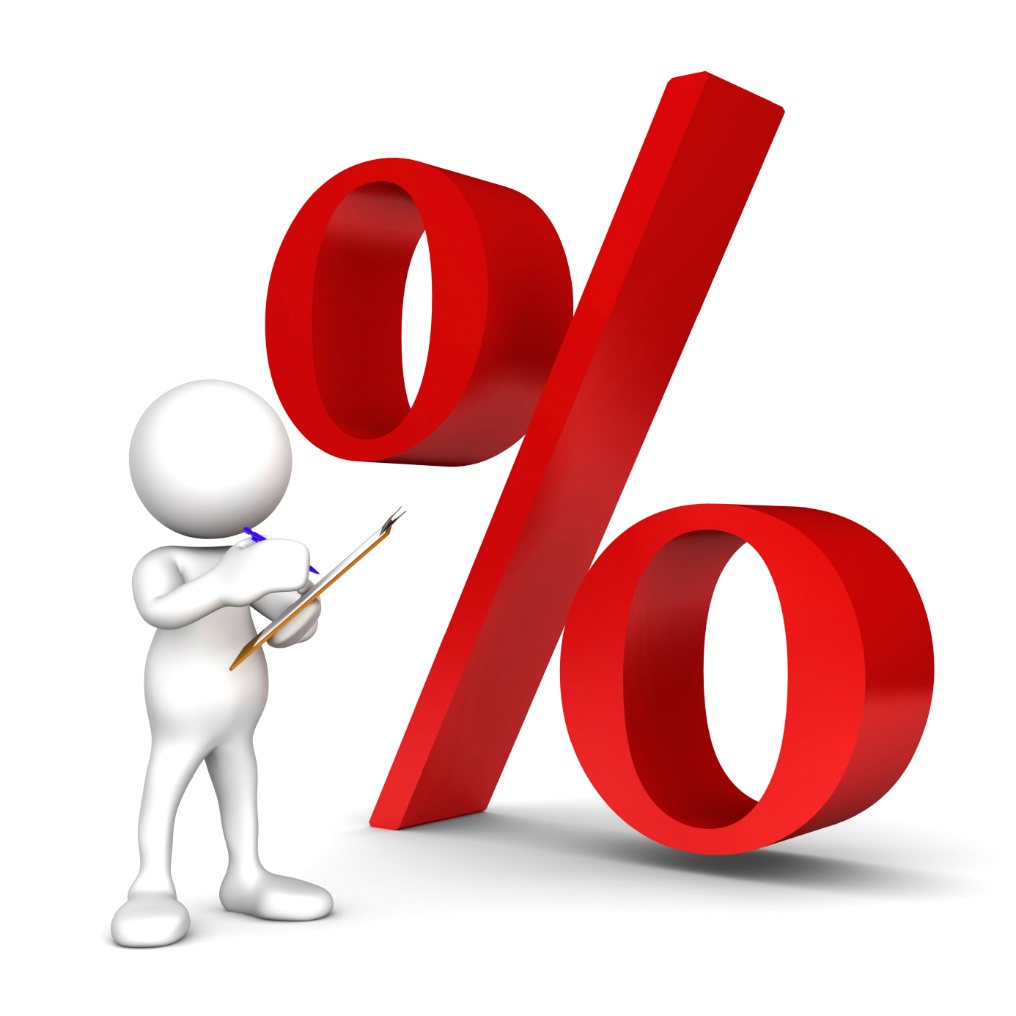 Classwork
Comparing Two Proportions: Female and Male Drivers
Assumptions and Conditions
Independence Assumptions:

Randomization Condition: The data in each group should be drawn independently and at random.

The 10% Condition: The sample should not exceed 10% of the population.

Independent Groups Assumption: The two groups we’re comparing must be independent of each other.
Assumptions and Conditions (cont.)
Sample Size Condition:

Each of the groups must be big enough…

Success/Failure Condition: Both groups are big enough that at least 10 successes and at least 10 failures have been observed in each.
Classwork:
Checking Assumptions and Conditions
The Sampling Distribution
We know that for large enough samples, each of our proportions has an approximately Normal sampling distribution.

The same is true of their difference.
The Sampling Distribution (cont.)
The sampling distribution of             is modeled by a Normal model with
Mean:

Standard deviation:
Two-Proportion z-Interval
When the conditions are met, we are ready to find the confidence interval for the difference of two proportions: 
The confidence interval is   

                                   			        
	
	
where  


The critical value z* depends on the particular confidence level, C, that you specify.
Classwork:
Finding a Two-Proportion z-Interval

Graphing Calculator: Finding the Confidence Interval
Homework:
Read Chapter 21
Guided Reading
Pg 557-558 Ex: 2, 4, 5, 7, 10, 13
“Do Now”
Interpreting a Two Proportion z-Interval
Classwork:
Will I Snore When I’m 64?
Everyone into the Pool:
The typical hypothesis test for the difference in two proportions is the one of no difference. 
In symbols, H0: p1 – p2 = 0.

Since we are hypothesizing that there is no difference between the two proportions, the standard deviations for each proportion are the same. 

Since this is the case, we combine (pool) the counts to get one overall proportion.
Everyone into the Pool (cont.)
The pooled proportion is 

	


	where                            and

If the numbers of successes are not whole numbers, round them first. (This is the only time you should round values in the middle of a calculation.)
Everyone into the Pool (cont.)
We then put this pooled value into the standard error formula, substituting it for both sample proportions:
Compared to What?
We’ll reject our null hypothesis if we see a large enough difference in the two proportions.

How can we decide whether the difference we see is large?
Just compare it with its standard deviation.

Unlike previous hypothesis testing situations, the null hypothesis doesn’t provide a standard deviation, so we’ll use a standard error (here, pooled).
Two-Proportion z-Test
The conditions for the two-proportion z-test are the same as for the two-proportion z-interval. 
We are testing the hypothesis H0: p1 – p2 = 0, or, equivalently, H0: p1 = p2.
Because we hypothesize that the proportions are equal, we pool them to find
Two-Proportion z-Test (cont.)
We use the pooled value to estimate the standard error: 



Now we find the test statistic:




When the conditions are met and the null hypothesis is true, this statistic follows the standard Normal model, so we can use that model to obtain a P-value.
Classwork:
Step-by-Step Example: A Two-Proportion z-Test
Homework:
Read Chapter 21
Guided Reading
Pg 558 – 559; Ex: 19, 21, 24, 26 
(Completely answer each part of the problems)
Classwork:
“Do Now”: Comparing Two Proportions
Classwork:
Graphing Calculator: Testing the Hypothesis
Classwork:
Example: Another Two-Proportion Z-Test
Homework:
Read Chapter 21
Guided Reading
Chapter 21 Homework: Comparing Two-Proportions
Chapter 21 Quiz on________________________
What Can Go Wrong?
Don’t use two-sample proportion methods when the samples aren’t independent.
These methods give wrong answers when the independence assumption is violated.
Don’t apply inference methods when there was no randomization.
Our data must come from representative random samples or from a properly randomized experiment.
Don’t interpret a significant difference in proportions causally.
Be careful not to jump to conclusions about causality.
What have we learned?
We’ve now looked at inference for the difference in two proportions.

Perhaps the most important thing to remember is that the concepts and interpretations are essentially the same—only the mechanics have changed slightly.
What have we learned? (cont.)
Hypothesis tests and confidence intervals for the difference in two proportions are based on Normal models.
Both require us to find the standard error of the difference in two proportions.
We do that by adding the variances of the two sample proportions, assuming our two groups are independent.
When we test a hypothesis that the two proportions are equal, we pool the sample data; for confidence intervals we don’t pool.